Active Listeningfor One Health LeadershipPowerPoint No. 6
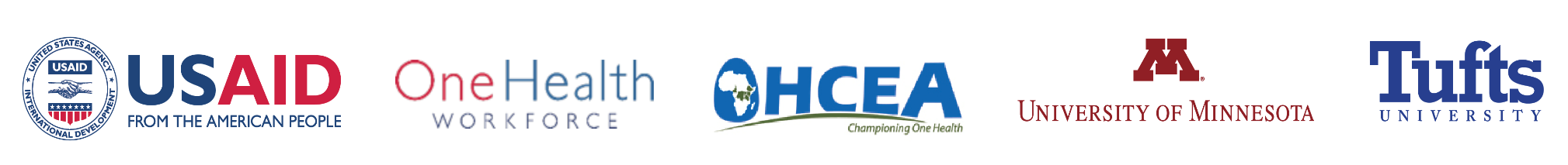 [Speaker Notes: … TO COMPLEX/WICKED PROBLEMS/GRAND CHALLENGES/COMPLEX ISSUES]
Objective
Increased understanding of and improved skills in; active listening
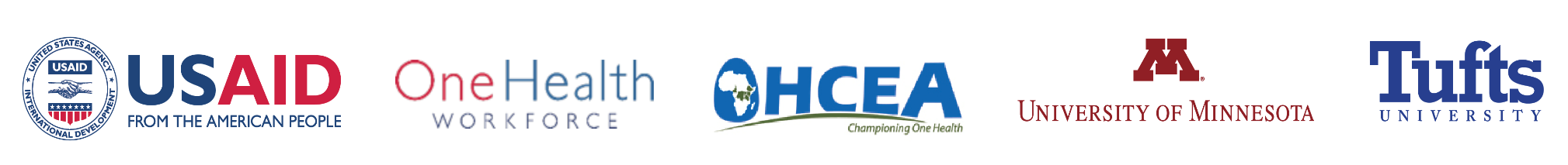 Session Outline
Dialogue vs Debate

The listening spectrum

Active listening techniques

Exercise: Listening deeply
Keys to becoming a skilled listener
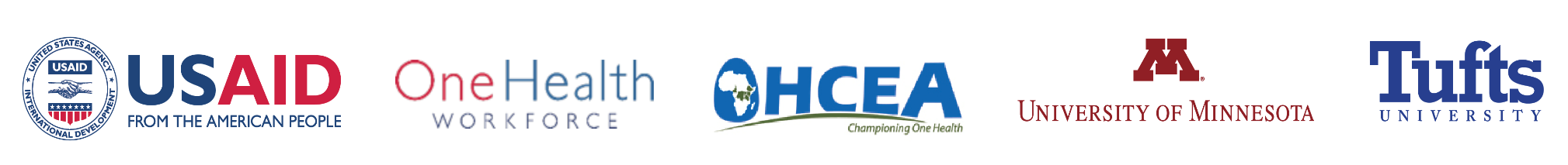 What do you see?
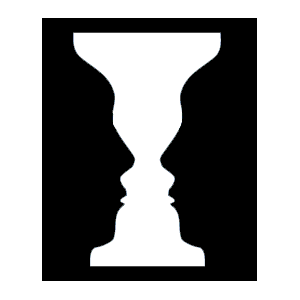 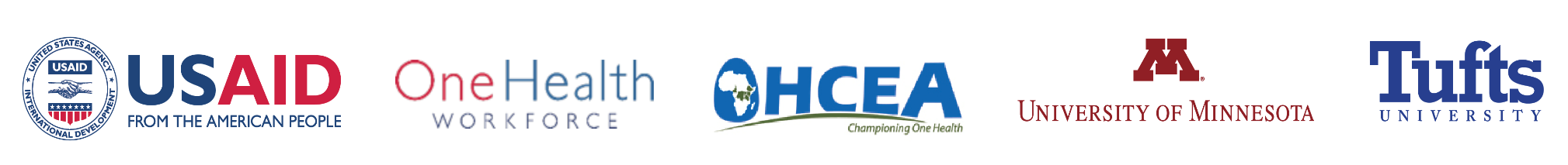 Dialogue Vs Debate?
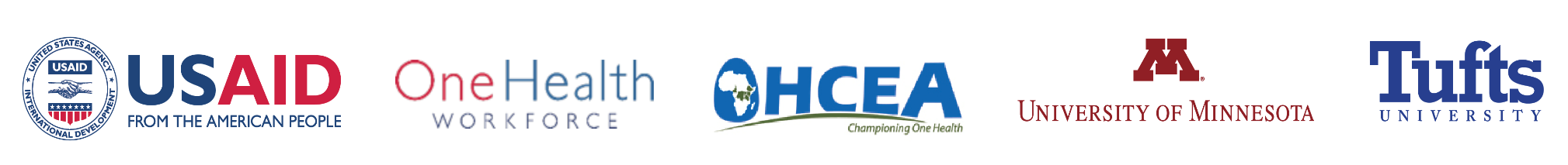 The Listening Spectrum
Here is 
what I
 would do
Listen to 
words AND 
emotion
Listening 
 focussed
on others
Just hear
 words
Me too
Intuitive 
Listening
Listener  
focussed 
on self
Active
Listening
[Speaker Notes: ‘I just hear words’ listening
There are conversations where we hear words, but we don’t take them in.
We have so much else going on in our minds that we can be looking at a
person as he or she speaks to us, but we just hear words and nothing behind
them. Nothing engages with us. It’s almost non-listening, except we’re in the
conversation. We’re likely to respond with something that bears no relation
to what the other person has said to us.
‘Me too’ listening
We’ve probably all had times when we’re thinking about how the conversation
relates to us. We think of what experiences we have to match, and
ultimately we either consciously or unconsciously want to bring the
conversation back to us.
‘Here’s what I’d do’ listening
Now we’re beginning to give the other person some a􀄴ention. We might
respond to what he or she is saying by offering information or advice. We
hear what he or she asks us, and respond in an ‘automatic’ fashion. We’re
becoming more aware of his or her needs, rather than just addressing our
own, even on an unconscious level.
Emotional listening
Here is where the big shi􀄞 comes in the levels of listening and this is where
EI coaches come into their own. The listener begins to give real space and
time to the speaker, encouraging him or her to expand his or her thinking
and exploration. They keep themselves out of the thought process and the
focus is on the speaker and the speaker’s thoughts and feelings. We can start
to listen beyond the words, but still take care not to make any assumptions
about what emotions the speaker might be experiencing. What changes are
there in the speaker’s tone of voice; does he or she hesitate, sigh or pause?
What about his or her body language, eye contact and facial expressions?]
Active Listening Techniques
Reflecting – describing the message using your own words and sentence structure
Paraphrasing – describing the message using similar words
Repeating – Repeating the same message using exactly the same words as the speaker
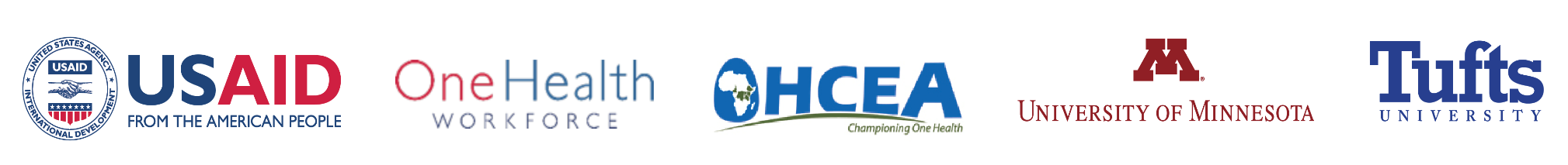 Exercise: Listening Deeply
Break into threes. Each member of the trio will have a role
 Speaker, listener and observer (who watches without speaking)

Provide a question to be answered.

Speaker responds to question (3 mins)

Debrief:
Speaker shares how they felt about the exercise (1 minute)
Listener shares how they felt about the exercise (1 minute)
Observer points out what they observed about the process (1 minute)

Repeat the exercise after rotating roles.
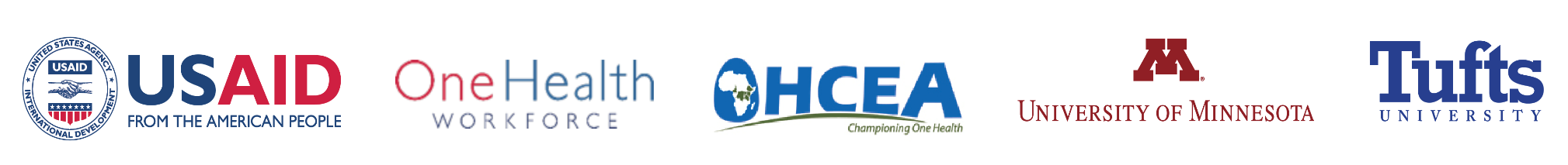 How you felt as a speaker?
Confident about ability to facilitate, communicate messages
Challenged to understand how institutions will participate (in-service training)
Felt artificial (not a real-life scenario)
Happy to be listened /attended to (respected)
Connected to listener (attentiveness, paraphrasing, appreciated)
Confident in delivery of training
Intimidated (by listener +/- observer)
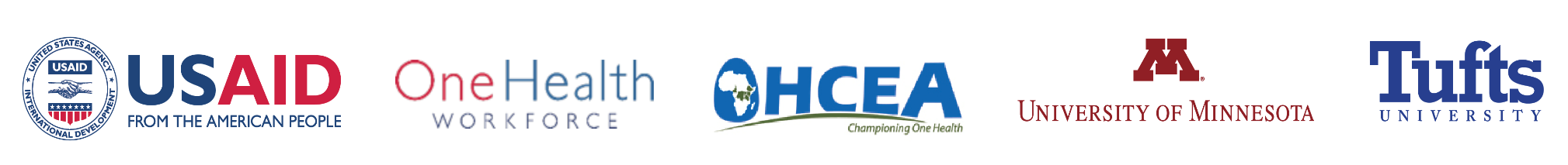 9
How you felt as a listener?
Attentive, challenged, seeking to understand, interested
Challenged
Took effort to pay attention, appreciated (by speaker), recognized areas for continuous improvement (e.g. ‘but’)
Amazed at confidence of speaker
Difficult to follow speaker (too fast and facing away from listener)
Not well informed / briefed on subject matter
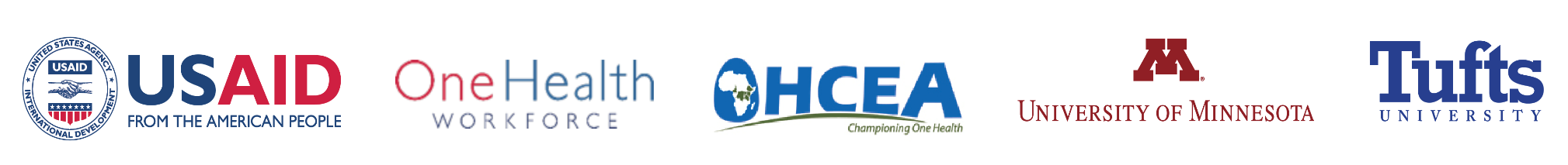 10
Observer:  What did you see?
Good non-verbal communication, no disruption, paraphrasing
Building rapport between speaker and listener
Good communication and follow-up questions
Artificial (created observation of good practices and no critical behavior)
Good non-verbal and verbal communication
Natural feeling, need for speaker to be knowledgeable about subject matter
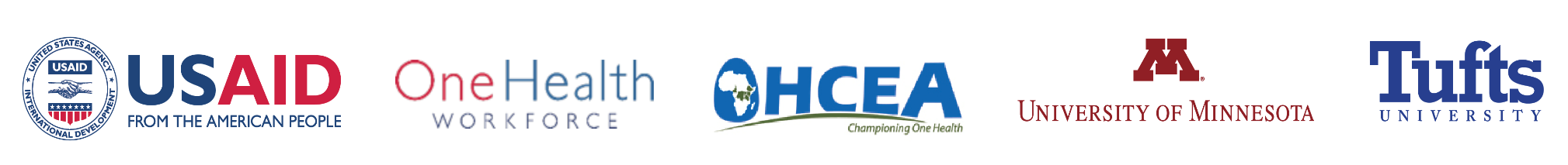 11
Keys to becoming a skilled listener
Make intentional choice to listen  
LISTEN WITH ATTENTION
Invest in other person’s point of view  
WALK IN THEIR SHOES
Look, act, and be interested  
PAY ATTENTION 
Do not interrupt, block, or stop communication
RESPECT SPEAKER
Listen to words and the music (emotion) 
LISTEN WITH YOUR HEAD AND YOUR HEART
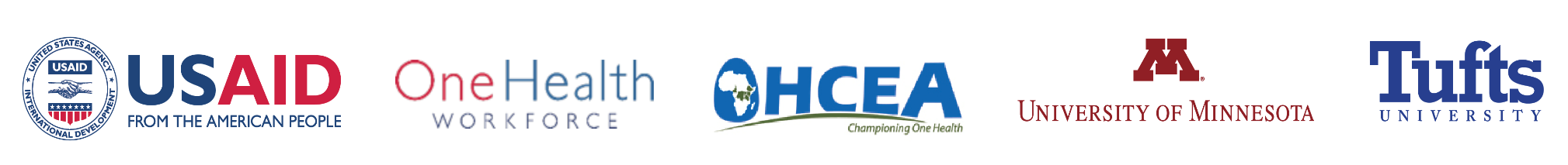 Keys to becoming a skilled listener
Ask only clarifying questions 
BE SURE YOU TRULY UNDERSTAND
Try not to judge or evaluate   
SUSPEND JUDGMENT
Pay attention to your own behavior  
BE SELF AWARE
If anger or strong emotions surface - add light, not heat to the process 
BE CALM 
Allow silences and pauses. 
BE PATIENT

THE MORE YOU LISTEN, THE MORE YOU CREATE A THINKING ENVIRONMENT FOR EVERYONE!
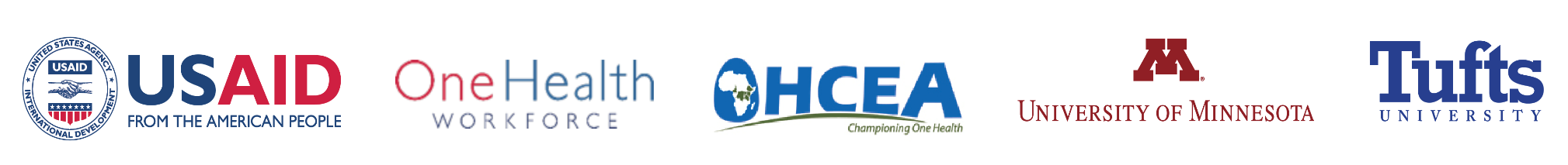 Listen
L = Look interested - get interested
I = Involve yourself by responding
S = Stay on target
T = Test your understanding
E = Evaluate the message
N = Neutralize your feelings
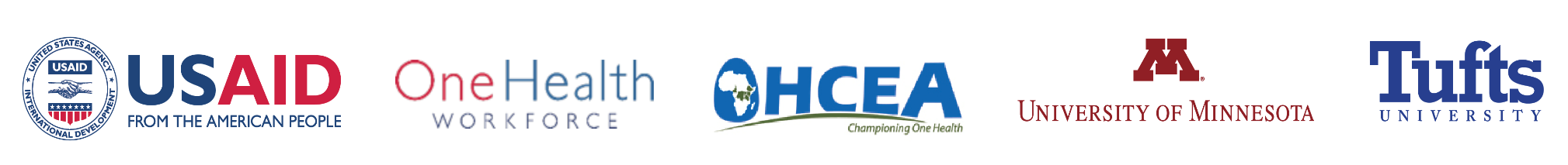 11/29/19
14
Thank you
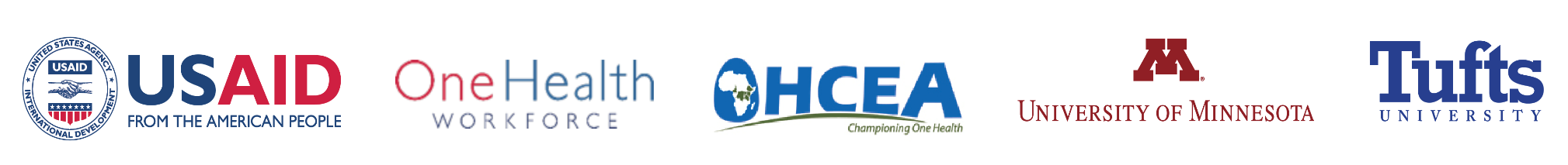